XXX
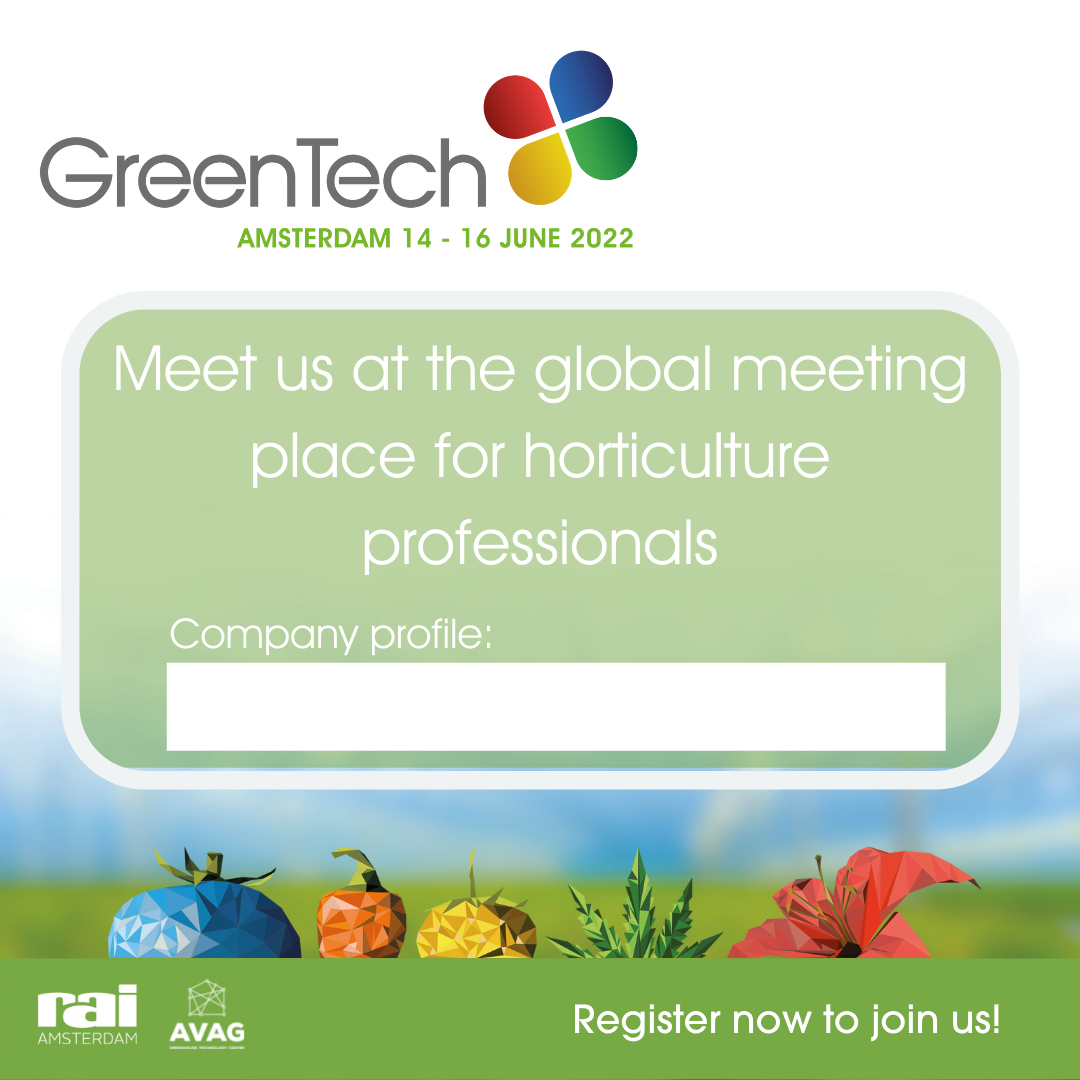 XXX